SECRETARIA NACIONAL DE
HABITAÇÃO
NECESSIDADES E PROGRAMAS HABITACIONAIS
NECESSIDADES HABITACIONAIS
DÉFICIT HABITACIONAL TOTAL 2015 | 6,35 MILHÕES DE DOMICÍLIOS
NORTE
645.537
(10%) 
Relativo 12,6 %
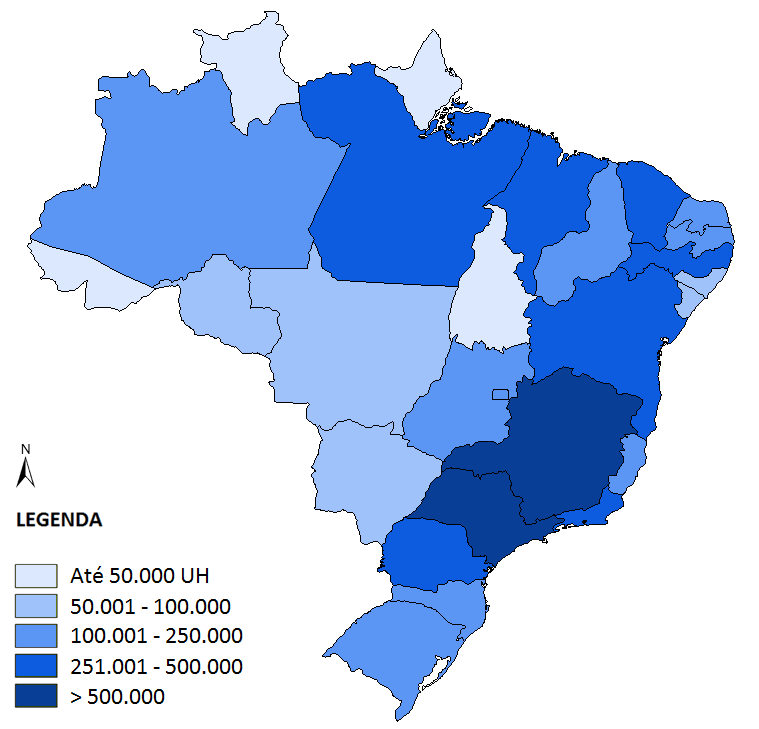 C.OESTE
521.381
(8%) 
Relativo 10 %
NORDESTE
1.971.856
(31%) 
Relativo 11%
SUDESTE
2.482.855 (39%) 
Relativo 8,4 %
SUL
734.115
(12%) 
Relativo 7%
Fonte: Déficit Habitacional 2015 | Fundação João Pinheiro
NECESSIDADES HABITACIONAIS
DÉFICIT HABITACIONAL | COMPONENTES
URBANO X RURAL
12,3%
87,7%
(50%)
(30%)
(15%)
(5%)
Fonte: Déficit Habitacional 2015 | Fundação João Pinheiro
NECESSIDADES HABITACIONAIS
INADEQUAÇÃO HABITACIONAL - CARÊNCIA DE INFRAESTRUTURA | 7,22 MILHÕES DE DOMICÍLIOS
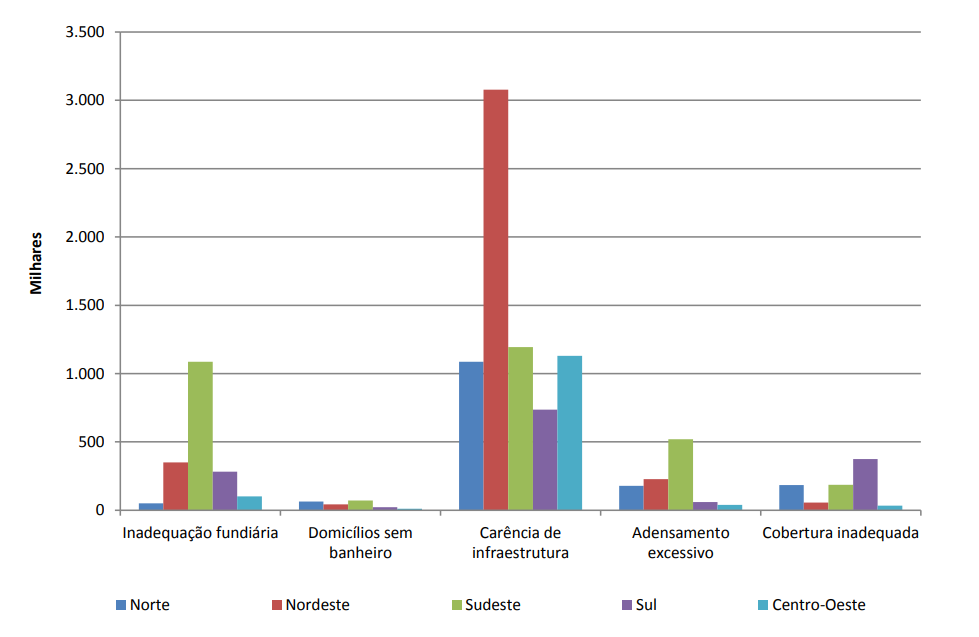 Fonte: Déficit Habitacional 2015 | Fundação João Pinheiro
Domicílio sem banheiro
Total: 213.732
NECESSIDADES HABITACIONAIS
INADEQUAÇÃO HABITACIONAL URBANA
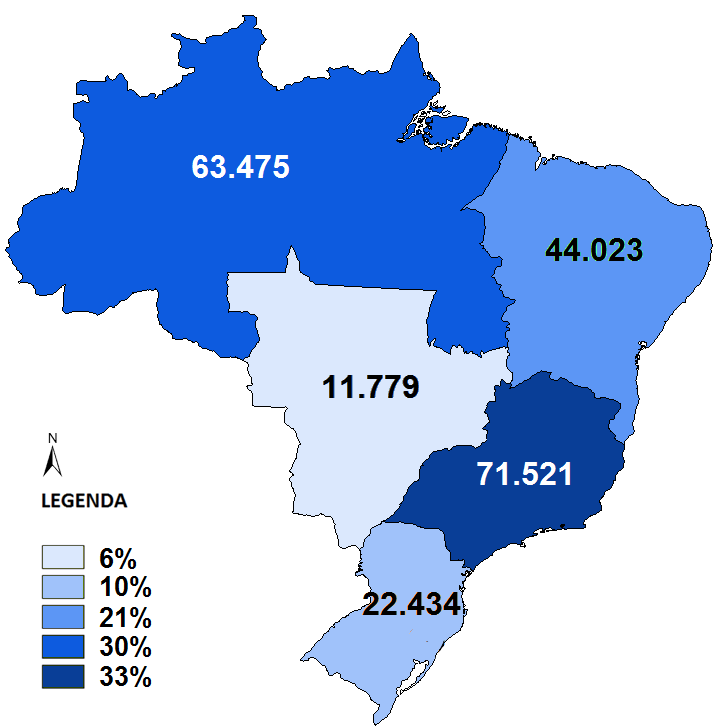 Adensamento Excessivo
Total: 1.025.717
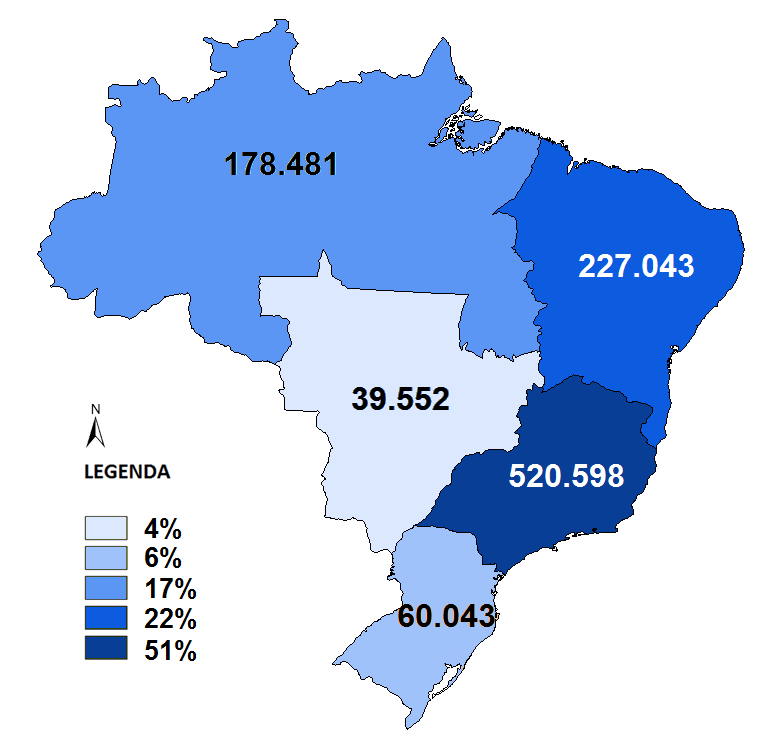 Cobertura Inadequada
Total: 834.722
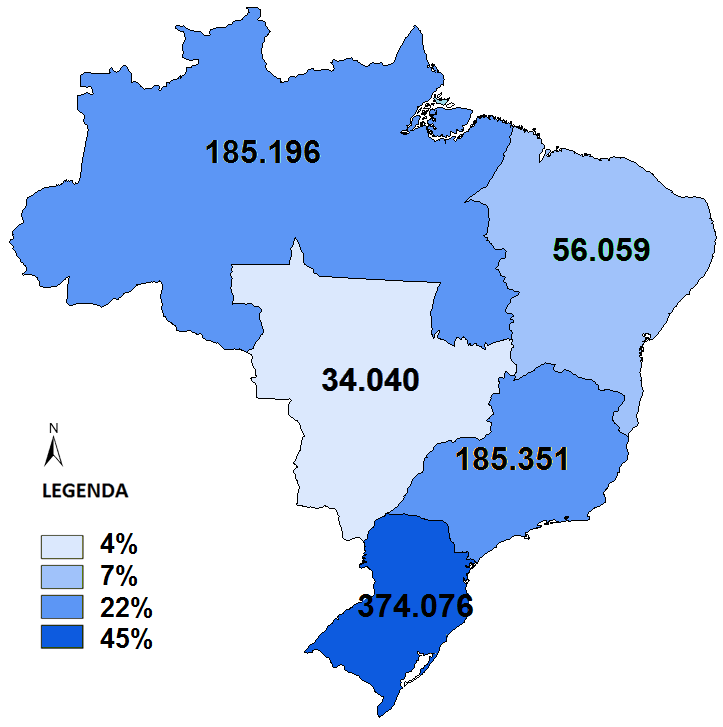 Fonte: Déficit Habitacional 2015 | Fundação João Pinheiro
NECESSIDADES HABITACIONAIS
AGLOMERADOS SUBNORMAIS
3,2 MILHÕES DE DOM EM AGLOMERADOS SUBNORMAIS
88,6% EM REGIÕES METROPOLITANAS
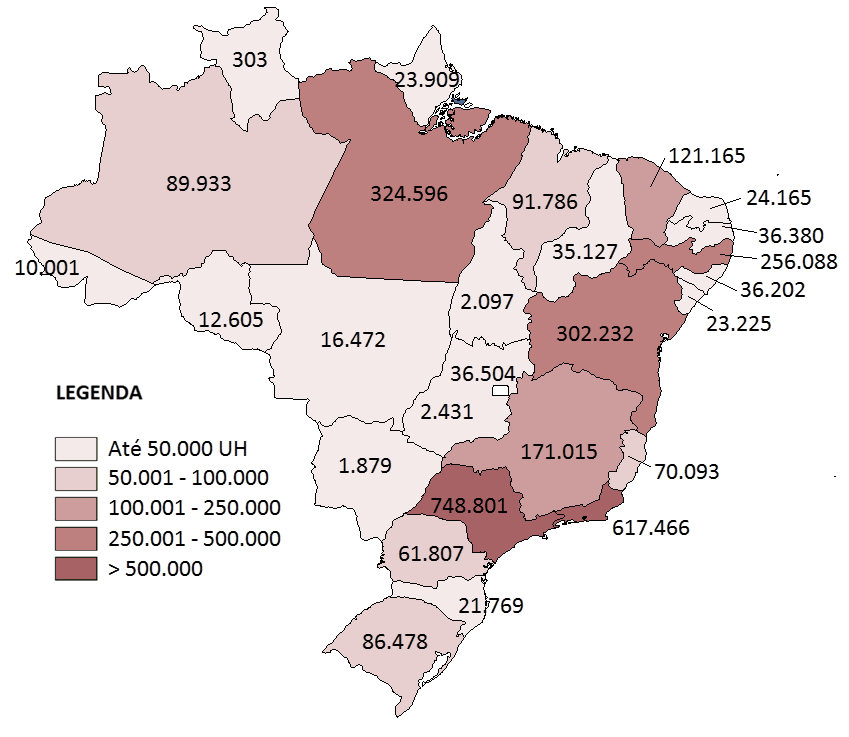 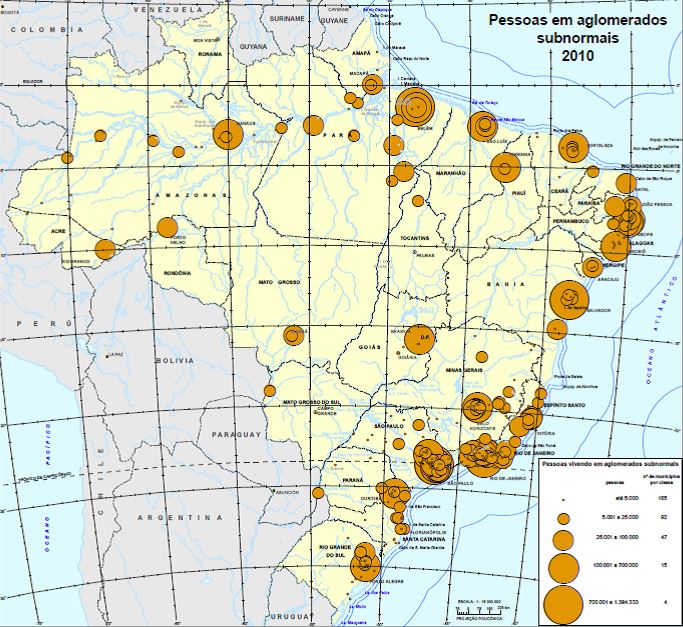 Fonte: Aglomerados Subnormais 2010 | IBGE
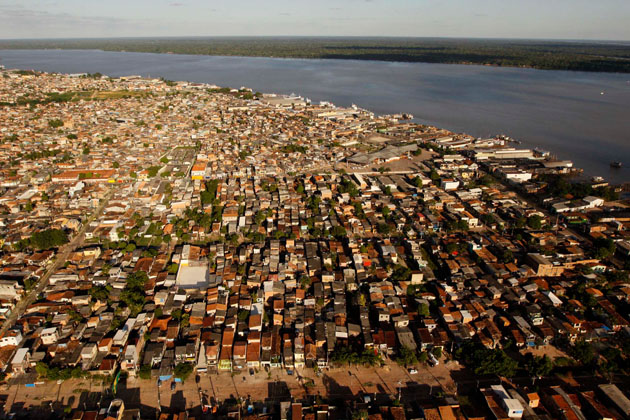 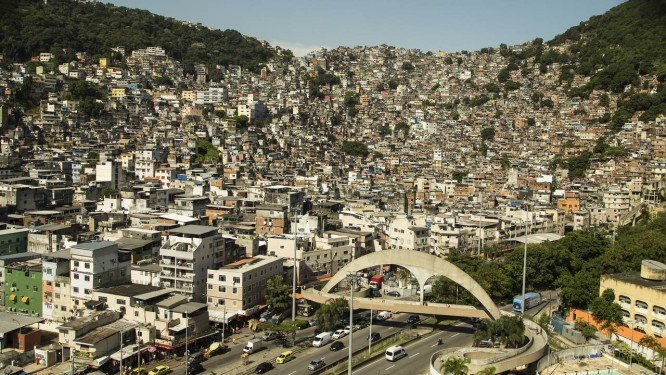 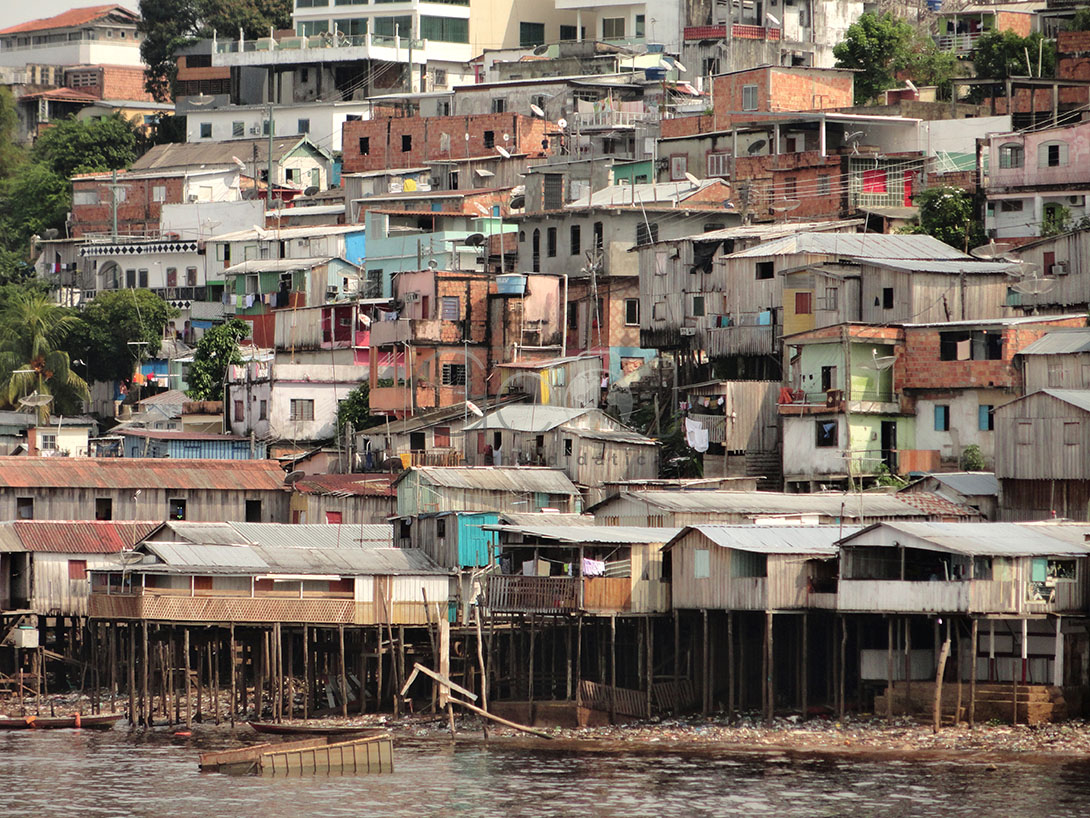 NECESSIDADES HABITACIONAIS
PROJEÇÃO DA DEMANDA HABITACIONAL
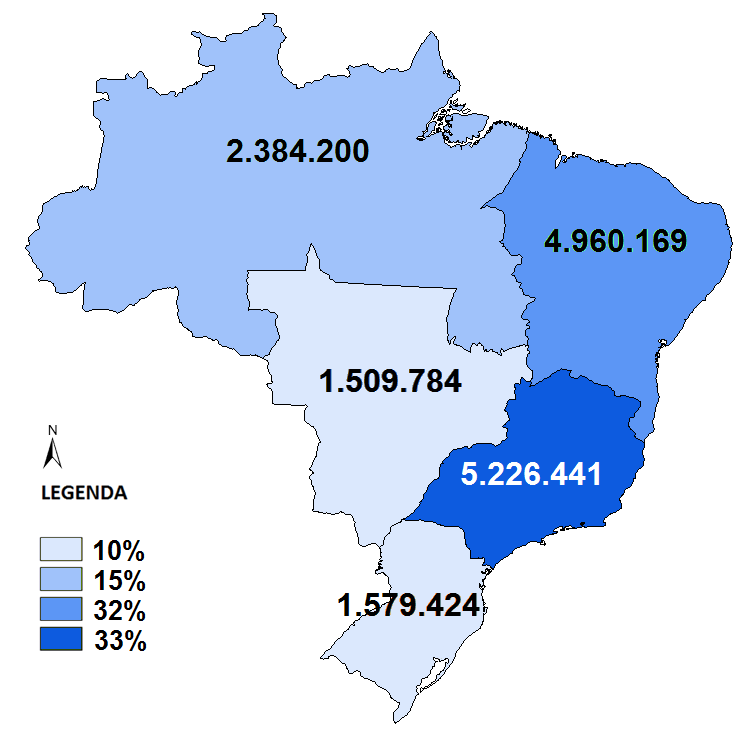 Estima-se que será necessário construir cerca de 1,018 milhão de UH/ano entre 2020 e 2030 e 547 mil UH/ano entre 2030 e 2040
Nota: Estimativa com base em cenário de continuidade da projeção populacional atual. Fonte: Estudo Demanda Futura, UFF, 2018
URBANIZAÇÃO DE ASSENTAMENTOS PRECÁRIOS
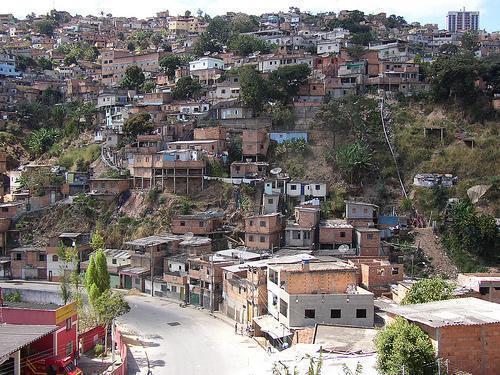 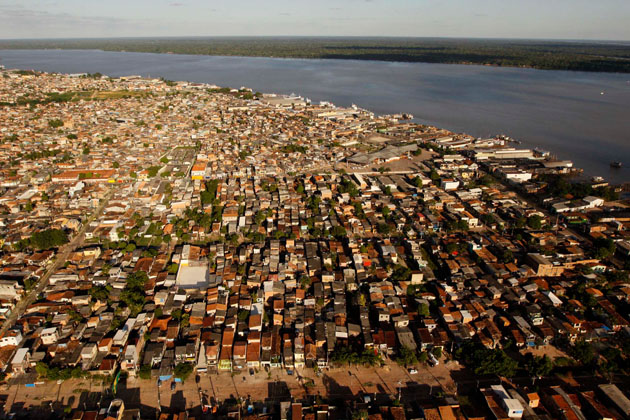 ASSENTAMENTOS IRREGULARES
FAVELAS
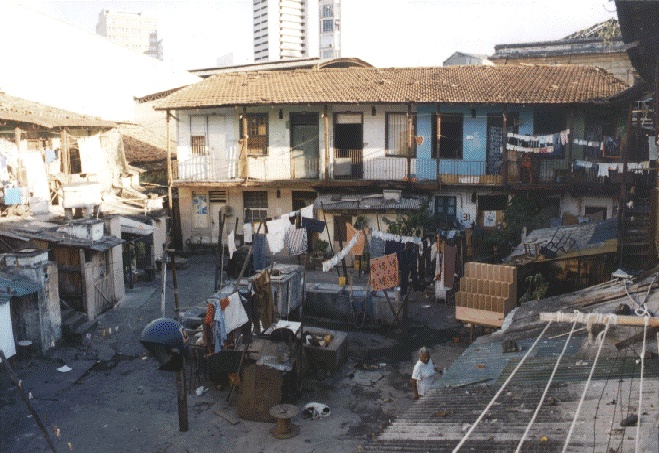 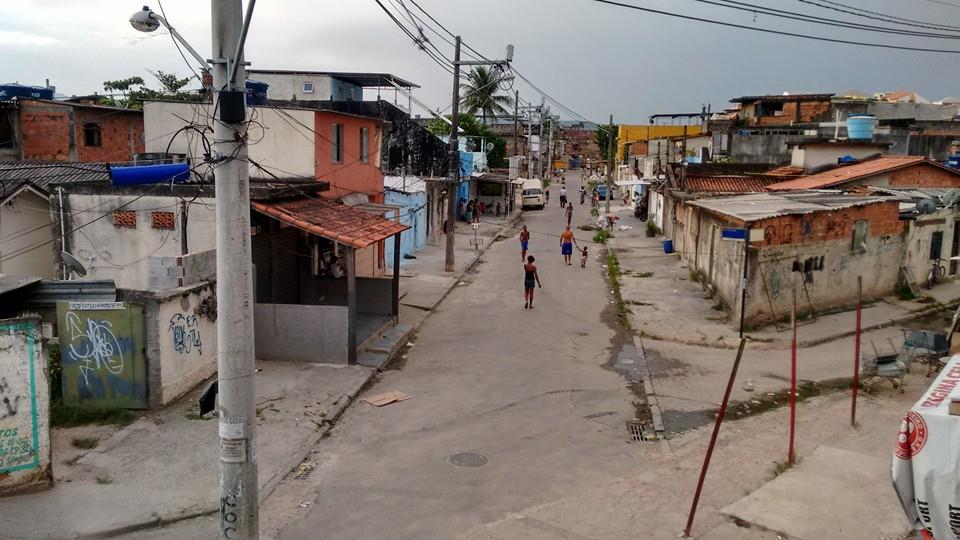 CONJUNTOS HABITACIONAIS DEGRADADOS
CORTIÇOS
CONCEITO DAS INTERVENÇÕES
COMPONENTES DAS INTERVENÇÕES
INTEGRADA: Incorporação dos assentamentos à cidade formal, com abordagem das questões urbana, habitacional, fundiária, social e ambiental


INTEGRAL: Configuração de poligonais onde serão executados todas as obras e serviços necessários à elevação da condição de habitabilidade do assentamento
INTEGRAÇÃO URBANA
HABITACIONAL
REGULARIZAÇÃO FUNDIÁRIA
AMBIENTAL
TRABALHO SOCIAL
URBANIZAÇÃO DE ASSENTAMENTOS PRECÁRIOS
Alta discricionariedade e dependência do poder público local para elaboração e implementação dos projetos
Abarcou todos os perfis de município
Projetos de produção habitacional de, em média, 100 UH
Projetos de urbanização que beneficiaram, em média, 2.000 famílias
EXECUÇÃO MÉDIA PAC 1:  78,96 % (2007)
EXECUÇÃO MÉDIA PAC 2: 41,41 % (2010)
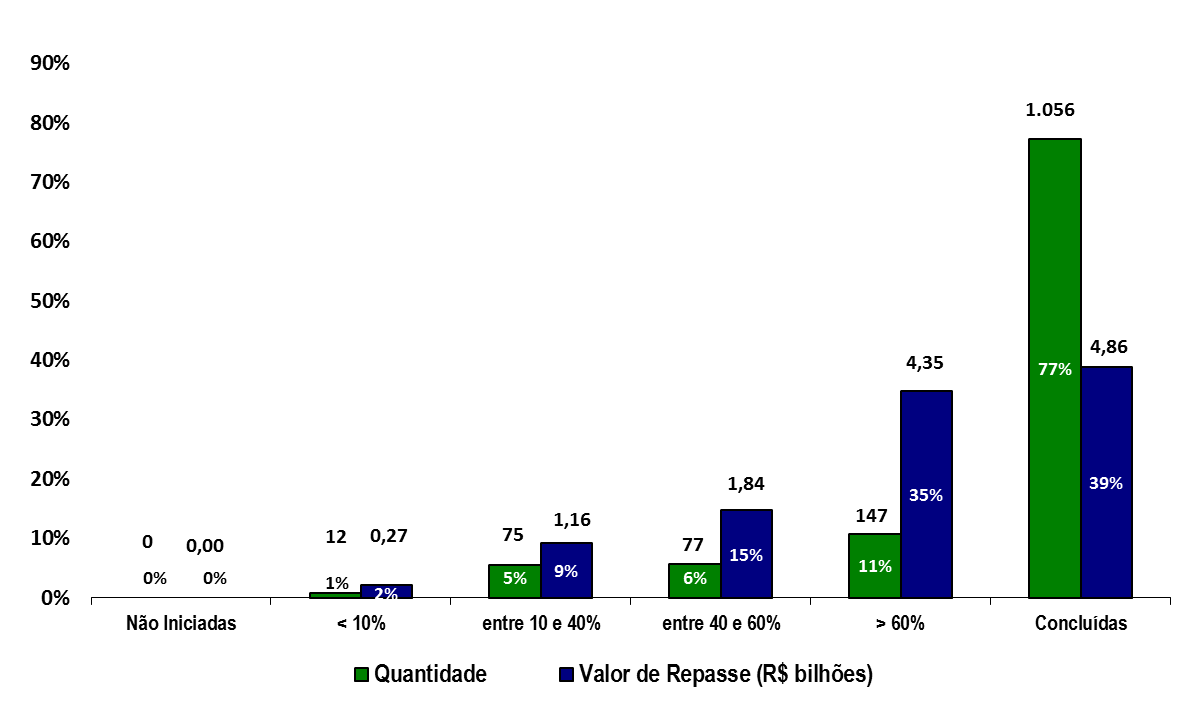 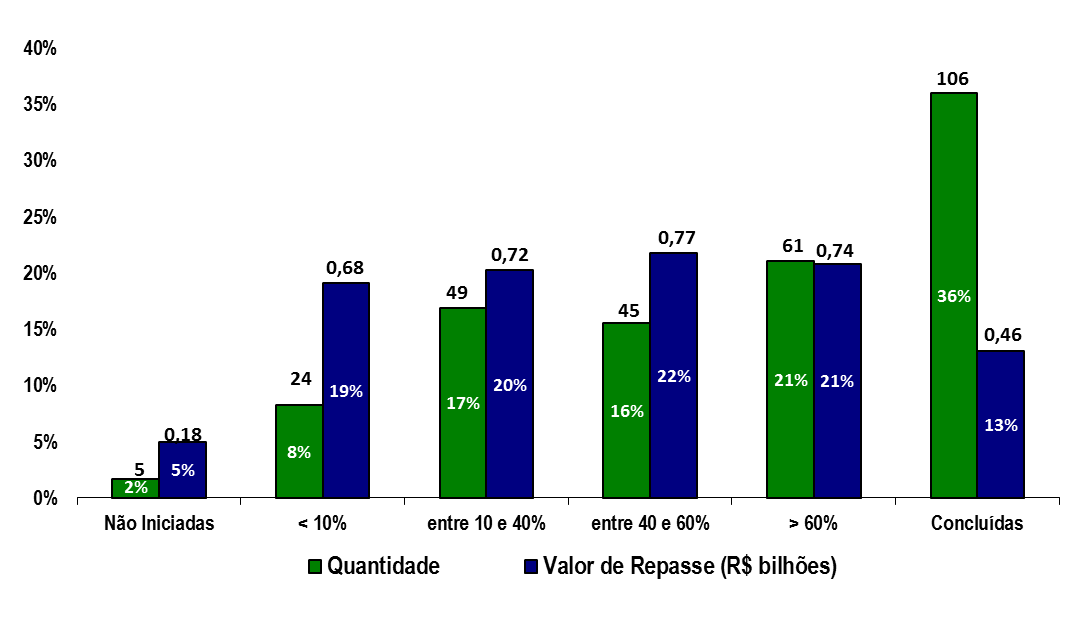 PROGRAMA MINHA CASA MINHA VIDA
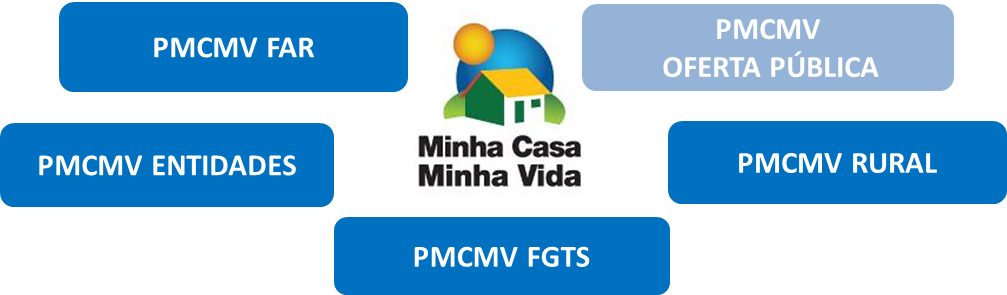 Municípios acima de 50 mil habitantes
Municípios até 50 mil habitantes
Todos os Municípios
Todos os Municípios
Todos os Municípios
[Speaker Notes: IMPLEMENTAÇÃO ADMINISTRATIVA:
Baixa ambiguidade: programas experimentados, alterações normativas e legais ad hoc para sanar ambiguidades
Baixo conflito: abarcou os diversos atores da política]
PROGRAMA MINHA CASA MINHA VIDA
CONSOLIDAÇÃO DE UM MERCADO POPULAR DA HABITAÇÃO
220.787
mutuários
24%
711.287
mutuários
76%
Praticamente ¼ dos financiamentos do foram realizados por famílias enquadradas na Faixa 1 (renda até R$ 1.800,000) do PMCMV.
Renda
data-base:31/12/2018
INVESTIMENTOS EM HABITAÇÃO SOCIAL
CONSOLIDAÇÃO DE UM MERCADO POPULAR DA HABITAÇÃO
A POLÍTICA HABITACIONAL OPEROU COM COMPLEMENTARIEDADE DE FONTES E ESTRATÉGIAS PARA ABRANGER O TERRITÓRIO BRASILEIRO:
ATENDIMENTO EM 5.398 MUNICÍPIOS, 97% DOS MUNICÍPIOS DO PAÍS
ORÇAMENTO FEDERAL – OGU E FGTS (R$ BI)
Dado: Dotação Orçamentária LOA  |  Fonte: SIAFI/SNH e Canal do FGTS
AÇÕES EM ANDAMENTO
REGULARIZAÇÃO FUNDIÁRIA:

Parceria com IPEA: desenvolvimento de estudos para estimativa e mapeamento da irregularidade fundiária urbana;
Parceria com UFERSA: capacitação de municípios, cartórios e CAIXA, sobre a legislação e procedimentos da regularização fundiária, abrangendo novo marco normativo, procedimentos e instrumentos e módulo específico para Governos Estaduais;
Parceria com UFPA: ação regional de assistência técnica aos municípios da Amazônia Legal para regularização fundiária das terras doadas pela União e fortalecimento da sua capacidade institucional
AÇÕES EM ANDAMENTO
URBANIZAÇÃO: Orçamento PRÓ-MORADIA (FGTS) 2020 – R$ 1.000.000.000,00 (em estudo)
CONDIÇÕES DE FINANCIAMENTO
Juros (ao ano): 5% + 2% (remuneração do Agente Financeiro) + 1% (taxa de risco do Agente Financeiro)
Carência: 48 meses, ou o prazo necessário à execução das obras, quando inferior a 48 meses
Prazo de amortização: 20 anos (UAP e HIS) e 15 anos (DI)
Contrapartida mínima: 5% do investimento (UAP e HIS) e 7,5% (DI)
* somente UAP em 2020
AÇÕES EM ANDAMENTO
VOUCHER (em estudo)
Promover a melhoria das condições de moradia e a produção habitacional com vistas à reduzir a inadequação e o déficit habitacional de famílias em vulnerabilidade social e enquadradas nos critérios de déficit habitacional;
Modalidades: construção, melhoria habitacional e aquisição de imóveis novos ou usados;
Alterar o foco da oferta para a demanda;
Liberdade de escolha às famílias;
Agilidade e desburocratização na execução;
Assistência Técnica (AT) obrigatória: garantia de finalidade dos investimentos e redução dos custos operacionais;
Intervenção em imóveis regulares ou regularizáveis (com processo de regularização iniciada).